"Сказали мне, что эта дорога меня приведёт к океану смерти, и я с полпути повернул обратно. С тех пор всё тянутся передо мною кривые глухие окольные тропы…"
Аркадий и Борис Стругацкие, "За миллиард лет до конца света"
Распределенные базы данных
Лекция 0.
Воспоминания о базах данных
1
Список литературы
Основная литература:
Коннолли Т., Бегг К. Базы данных: проектирование, реализация, сопровождение. Теория и практика. – 3-е изд.: Пер. с англ.: Уч. пос. – М.: Изд. дом "Вильямс", 2017. – 1439 с.
глава 22. Концепции и разработка распределённых СУБД 
глава 23. Распределённые СУБД: дополнительные концепции.
глава 19."Управление транзакциями".
глава 20. "Обработка запросов", приложение В.
Ёcy М.Т., Вальдуриес П. Принципы организации распределенных баз данных.  / пер. с  англ. А.А. Слинкина. – М.: ДМК Пресс, 2021. – 672 с. ISBN 978-5-97060-391-8 https://k0d.cc/storage/books/Databases/Принципы%20организации%20распределенных%20баз%20данных%20(Ёcy%202021).pdf 
M. Tamer Özsu, Patrick Valduriez. Principles of Distributed Database Systems, Fourth Edition. Springer, 2020. ISBN 978-3-030-26252-5.
Кузнецов С.Д. Основы современных баз данных. – Учебник для вузов. (глава 8) – http://citforum.ru/database/osbd/contents.shtml
Глеб Ладыженский. Распределенные информационные системы и базы данных. – http://citforum.ru/database/kbd96/45.shtml 
Дополнительные материалы и материалы для повторения:
Карпова И.П. Базы данных. Курс лекций и материалы для практических занятий. – Учебное пособие. – Издательство "Питер", 2013. – 240 с. https://publications.hse.ru/books/79801962
Грабер М. Введение в SQL. – М.: Лори, 2008. – 378 с.
Изучение основ языка SQL: Метод. указания к лабораторным работам 1-4 по курсу "Базы данных" / Московский институт электроники и математики НИУ ВШЭ; Сост.: И.П. Карпова, А.С. Вендин. – М., 2020. – 34 с.  http://rema44.ru/resurs/study/dblab/lab1_4.pdf
Интернет-источники:
citforum.ru/database
rema44.ru -> Студентам -> Карпова И.П. - http://rema44.ru/resurs/students/karpova/
2
Базы данных: термины
Информация – любые сведения о каком-либо событии, объекте или процессе, являющиеся объектом некоторых операций: восприятия, передачи, преобразования, хранения или использования.
Данные – это информация, зафиксированная в некоторой форме, пригодной для последующей обработки, передачи и хранения, например, находящаяся в памяти ЭВМ или подготовленная для ввода в ЭВМ.
Обработка данных – это совокупность задач, осуществляющих преобразование массивов данных. Обработка данных включает в себя ввод данных в ЭВМ, отбор данных по каким-либо критериям, преобразование структуры данных, перемещение данных на внешней памяти ЭВМ, вывод данных, являющихся результатом решения задач, в табличном или в каком-либо ином удобном для пользователя виде.
Система обработки данных (СОД) – это набор аппаратных и программных средств, осуществляющих выполнение задач по управлению данными.
Управление данными – совокупность функций обеспечения требуемого представления данных, их накопления и хранения, обновления, удаления, поиска по заданному критерию и выдачи данных. [ГОСТ 20886-85]
3
Базы данных: термины
База данных (БД) – это совокупность взаимосвязанных структурированных данных, относящихся к определенной предметной области и организованных так, чтобы обеспечить независимость данных от программ обработки. Фактически база данных – это модель предметной области (ПрО).
Предметная область (ПрО) – часть реального мира, подлежащая изучению с целью организации управления и, в конечном итоге, автоматизации.
Ведение базы данных – деятельность по обновлению, восстановлению и изменению структуры базы данных с целью обеспечения её целостности, сохранности и эффективности использования [ГОСТ 20886-85].
Система управления базами данных (СУБД) – это совокупность программ и языковых средств, предназначенных для управления данными в базе данных, ведения базы данных и обеспечения взаимодействия её с прикладными программами [ГОСТ 20886-85].
Автоматизированная информационная система (АИС) представляет собой совокупность данных, экономико-математических методов и моделей, технических, программных средств и специалистов, предназначенную для обработки информации и принятия управленческих решений.
4
Компоненты системы баз данных
Основным принципом организации базы данных является совместное хранение данных и их описаний. Это отличает базу данных от любого другого набора данных, хранящихся в ЭВМ.
Описание базы данных хранится в так называемом словаре-справочнике данных (ССД) или каталоге данных. Хранение данных вместе с их описанием и позволяет обеспечивать независимость данных от программ, т.е. интерпретация данных определяется не программой, а описанием данных.
5
Уровни представления данных архитектуры ANSI/SPARC
Концептуальный уровень: поддерживает единый взгляд на базу данных, общий для всех её приложений и независимый от них и от среды хранения.
Внутренний уровень: схема хранения данных в среде хранения.
Внешний уровень (внешние схемы): предназначены для групп пользователей.
Схема базы данных – это описание базы данных в терминах конкретной модели данных. 
Физическая и логическая независимость данных.
6
Модели данных
}I поколение
 -  II поколение
 
-  III поколение
Иерархическая модель данных (ИМД); система IMS (Information Management System, IBM).
Сетевая модель данных (СМД); система IDS (Integrated Data Store, GE).
Реляционная модель данных (РМД); Oracle, DB2, MySQL, MS SQL Server, MS Access, Firebird, ЛИНТЕР, ...
Объектно-реляционная модель данных (ОРМД).
	Стандарт SQL-3 (SQL-2003). Oracle (с версии 8.0), DB2, Informix, PostgreSQL, SQL Server 2008 и др.)
Объектно-ориентированная модель данных (ООМД). O2, GemStone, Iris и др.
	Стандарт ODMG 3.0 (Object Database Management Group).
Многомерные базы данных.
Потоковые базы данных.
...
7
Реляционная модель данных (РМД)
Домен, D – множество значений, которые может принимать элемент данных.
Декартово произведение доменов – множество всех возможных комбинаций значений доменов:
      D1×D2×... ×Dn = {(d1i , d1i , ..., dni)}, где dki  Dk
Пример: D1 = (1, 2), D2 = (a, b, c).
	D1×D2 = {(1,a), (1,b), (1,c), (2,a), (2,b), (2,c)}
Отношение – подмножество декартова произведения доменов. Пример:
8
РМД. Термины. Свойства отношения
столбец, поле, атрибут
Отношение, таблица
первичный       
ключ
описание (схема отношения)
строка, запись, кортеж
Отношение обладает двумя основными свойствами:
1. В отношении не должно быть одинаковых кортежей, т.к. это множество.
2. Порядок кортежей в отношении несущественен.
9
Ключи отношения
Ключ – атрибут (группа атрибутов), которые позволяют классифицировать кортеж отношения (запись таблицы).
Суперключ – атрибут или множество атрибутов, которое единственным образом идентифицирует кортеж данного отношения. (Может содержать «лишние» атрибуты).
Потенциальный ключ – суперключ, который не содержит подмножества, также являющегося суперключом данного отношения. Потенциальный ключ К обладает двумя свойствами:
Уникальность (в рамках кортежей данного отношения);
Неприводимость: никакое допустимое подмножество ключа К  не обладает свойством уникальности.
Первичный ключ (ПК) – потенциальный ключ, выбранный для однозначной идентификации кортежей отношения. Значения всех атрибутов первичного ключа являются обязательными. Для каждого отношения может быть определен только один первичный ключ.
Вторичный ключ – любой другой ключ, кроме первичного. Может быть необязательным.
Внешний ключ – атрибут или множество атрибутов отношения, которое соответствует потенциальному ключу некоторого (возможно, того же самого) отношения. Обычно служит для организации связей между таблицами.
10
ER-диаграмма ПрО и схема БД
ER-диаграмма предметной области "Проектная организация":
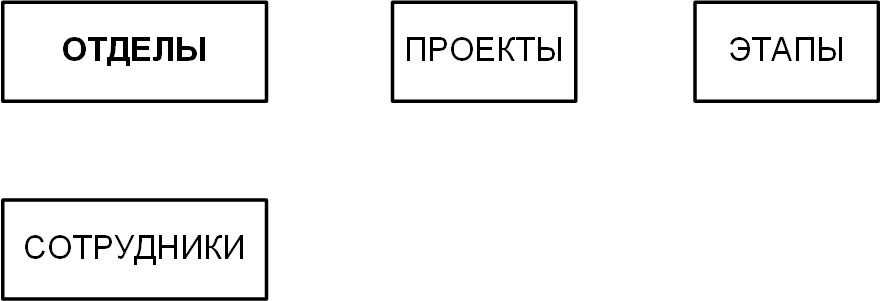 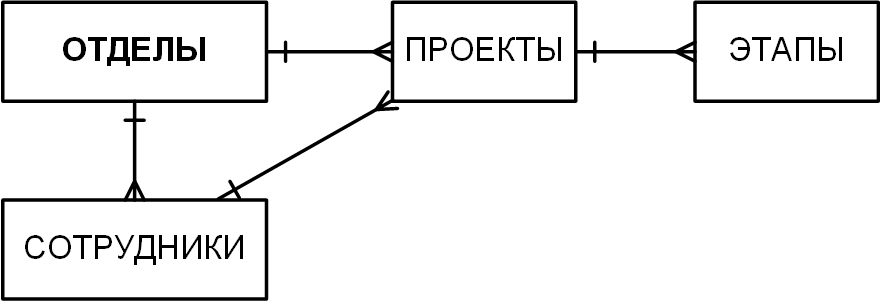 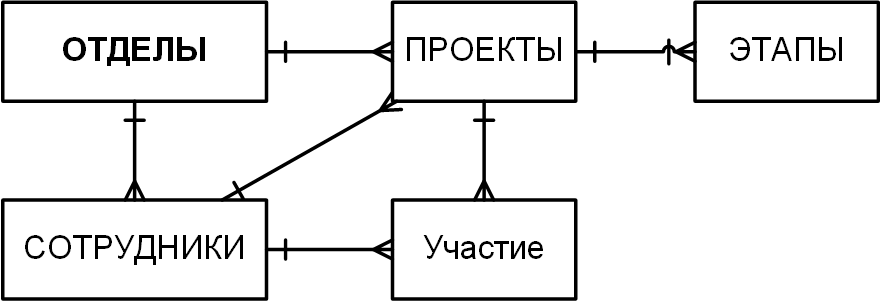 Схема реляционной базы данных:
РМД. Организация связей между таблицами
Связь один-ко-многим: Отделы – Сотрудники
Таблица «Сотрудники»
Таблица «Отделы»
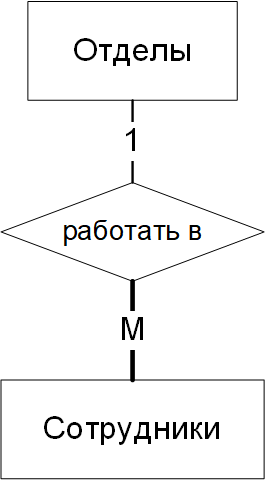 «Номер отдела» - первичный ключ в таблице «Отделы»
«Отдел» – внешний ключ в таблице «Сотрудники».
Внешний ключ – ограничение целостности, в соответствии с которым множество значений внешнего ключа является подмножеством значений первичного или уникального ключа этой же или другой таблицы.
12
РМД. Организация связей между таблицами
Связь многие-ко-многим: Проекты – Сотрудники
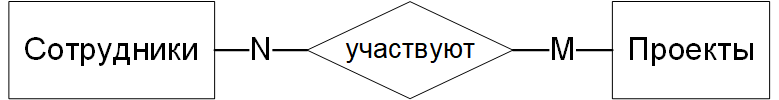 Таблица «Сотрудники»
Таблица «Проекты»
Таблица «Участие»
В таблице «Участие»:       	«Участник» – внешний ключ к таблице «Сотрудники» 
			«Проект» – внешний ключ к таблице «Проекты»
Вопросы:
1) Кто руководит проектом ИПС "Жители"?
2) Сколько сотрудников участвует в проекте АИС "Налог-2"?
13
Роль СУБД в информационной системе, основанной на данных
Прикладное программное обеспечение
ППО, пользователи
Система управления базами данных
Операционная система
«железо»
База данных
Обеспечение доступа ППО к базе данных
 Управление базой данных
14
Классификация СУБД
По степени универсальности СУБД делят на два класса: 
СУБД общего назначения (СУБД ОН);
специализированные СУБД (СпСУБД).

По модели данных различают иерархические, сетевые, реляционные, объектно-реляционные, объектно-ориентированные и т.д. СУБД. Существуют также СУБД, поддерживающие несколько моделей данных (например, PostgreSQL).

По методам организации хранения и обработки данных СУБД делят на 
 Централизованные
 Распределённые.
15
СУБД: основные функции
1. Поддержка словаря-справочника данных (ССД), доступного конечным пользователям.

В ССД хранятся все сведения о структуре БД, в частности:
имена, типы и размеры элементов данных; 
имена связей; 
накладываемые на данные ограничения целостности; 
имена пользователей, которым предоставлено право доступа к данным; 
внешняя, концептуальная и внутренняя схемы и отображения между ними; 
статистические данные, например частота транзакций и счетчики обращений к объектам базы данных.
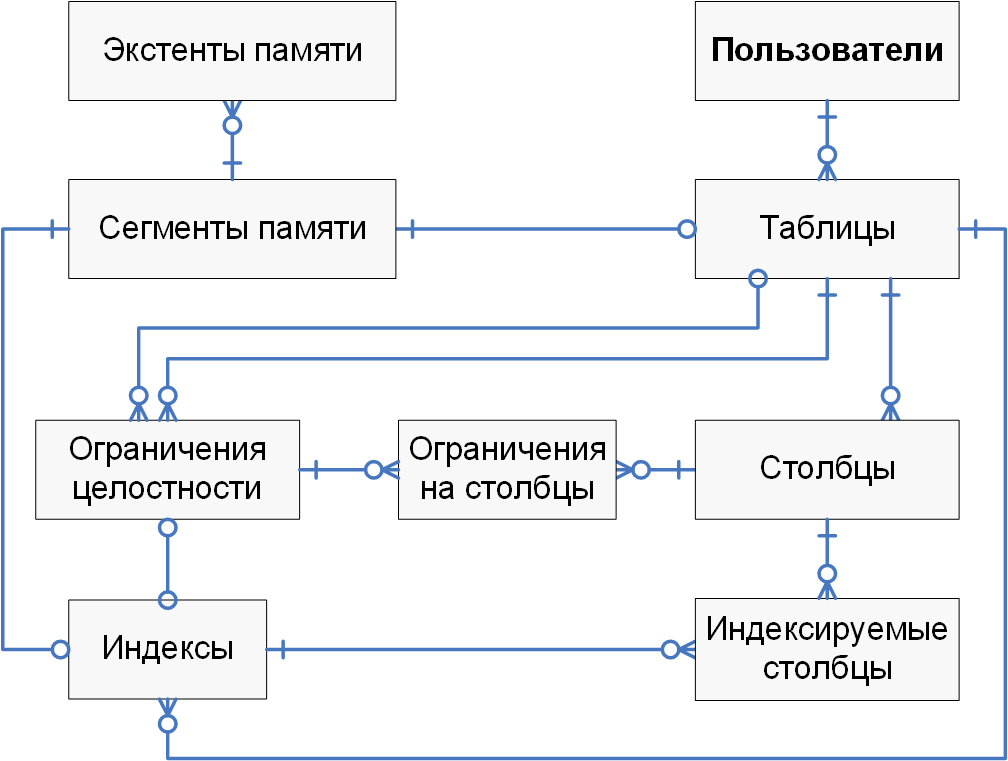 16
Фрагмент ССД Oracle
СУБД: основные функции
2. Хранение, извлечение и обновление данных.
create table spr_doc(
	id number(3) primary key,
	name varchar(100) not null);
insert into spr_doc values(21, 'ПАСПОРТ ГРАЖДАНИНА РФ');
insert into spr_doc values(22, 'ЗАГРАНПАСПОРТ ГРАЖДАНИНА РФ'); …

select * from spr_doc;

Декларативный язык запросов. 
select * 
	from  emp
	where  depart = 3  and  
	post  like '%инженер%';
Оптимизация запросов. 
Индексы и другие методы доступа к данным.
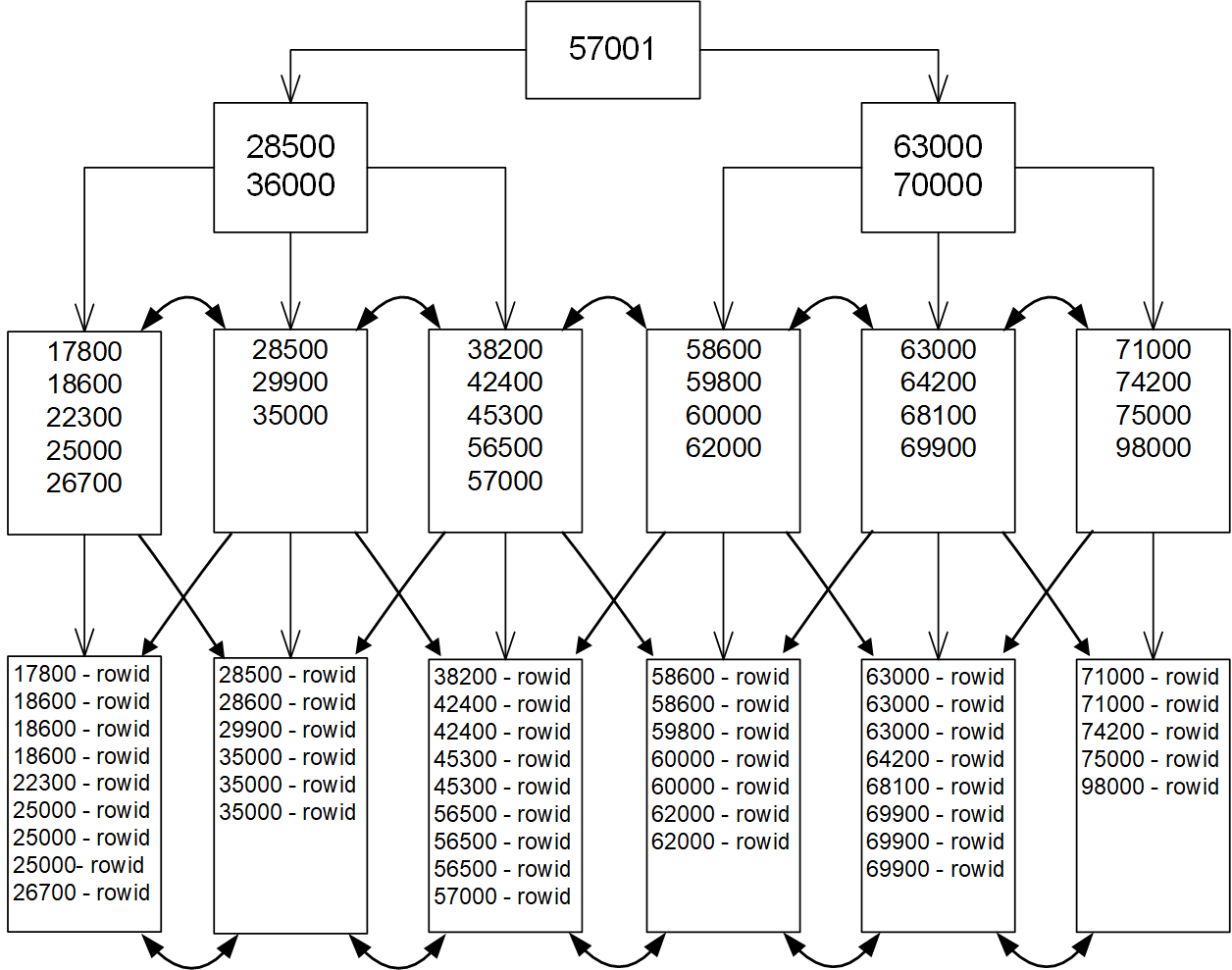 17
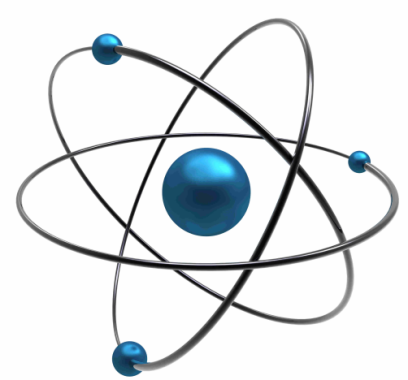 СУБД. Состав и функции
3. Поддержка транзакций.
Свойства ACID-транзакции:
Логическая неделимость (атомарность, Atomicity).
Согласованность (Consistency).
Изолированность (Isolation).
Устойчивость (Durability).
В SQL входят следующие команды:
– начало транзакции:
	BEGIN TRANSACTION
– фиксация транзакции (запоминание изменений):
	COMMIT [WORK];
– откат транзакции (отмена изменений):
	 ROLLBACK [WORK];
– создание точки сохранения:	     
	SAVEPOINT <имя_точки_сохранения>;
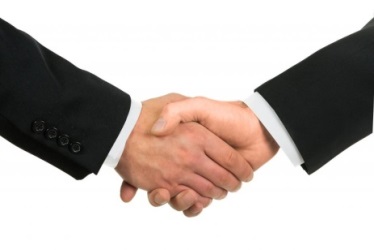 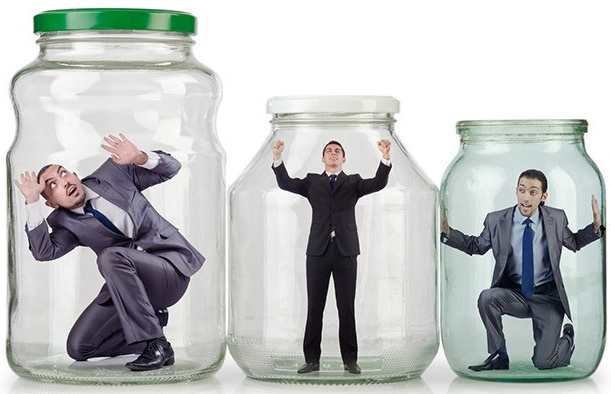 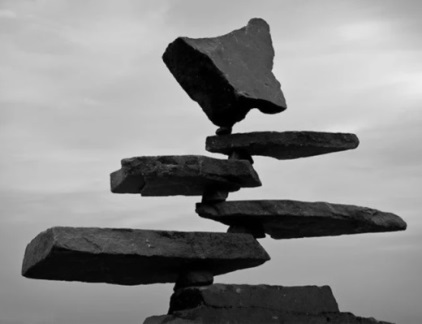 18
СУБД. Состав и функции
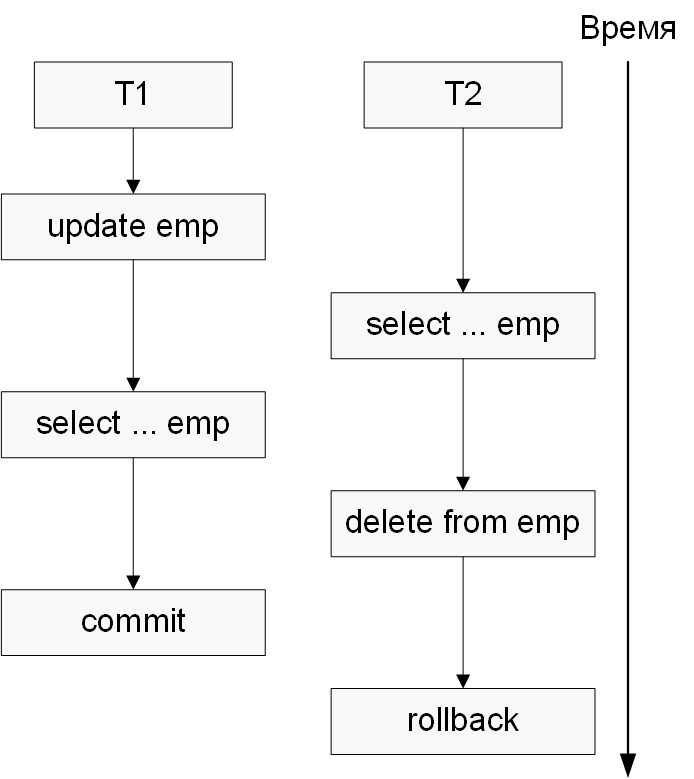 4. Служба управления 
параллельной работой.
Данные как разделяемый ресурс.
Параллельное выполнение запросов.
Квантование времени.
Разграничение одновременного доступа к одним и тем же данным.
5. Службы восстановления.
Восстановление данных как внутренняя функция СУБД.
Типичная СУБД должна предоставлять следующие функции восстановления: 
• механизм резервного копирования; 
• средства ведения журнала транзакций;
• функция создания контрольных точек;
• диспетчер восстановления.
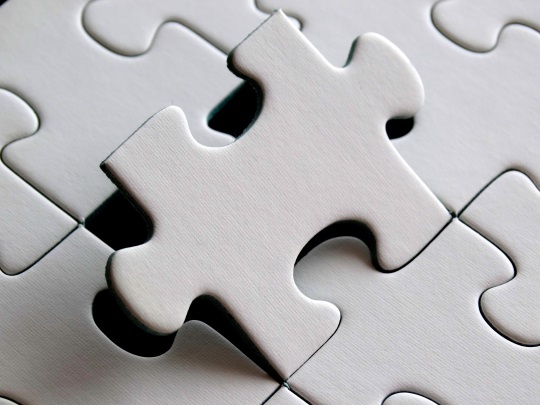 19
СУБД. Состав и функции
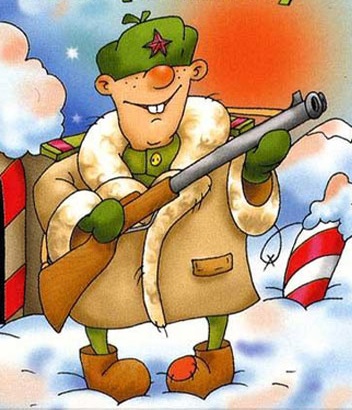 6. Службы контроля доступа к данным.
Пользователь как владелец данных и как субъект доступа к данным.
Права доступа (привилегии).
Проверка прав доступа.
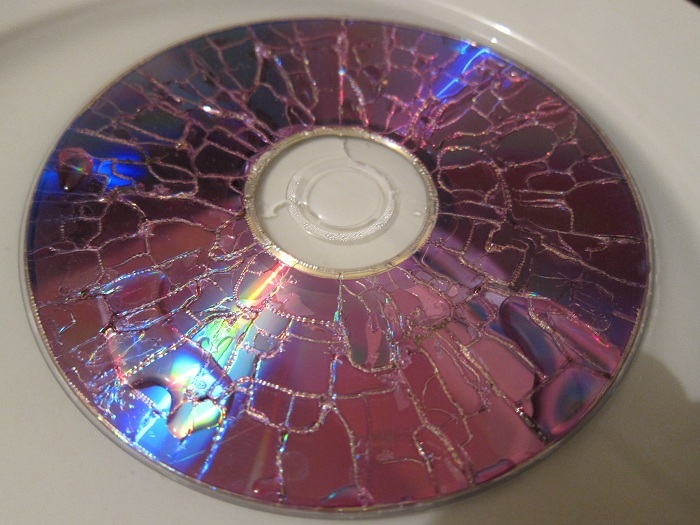 7. Службы поддержки целостности данных.
Транзакции как механизм обеспечения целостности данных.
Ограничения целостности.
Триггеры: поддержка сложных ограничений целостности.
20
СУБД. Состав и функции
8. Службы поддержки независимости от данных.
Роль словаря-справочника данных. 
Представления.
 select * 
	from  staff 
	where  depart = 3  and  post  like '%инженер%';
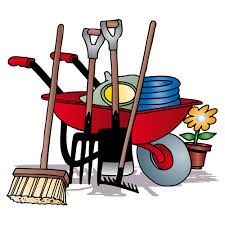 9. Вспомогательные службы:
утилиты администрирования БД;
инструменты разработки ПО для БД;
экспорт-импорт данных;
и т.д.
21
Основные объекты базы данных
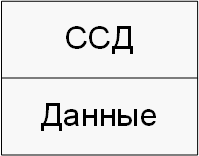 База данных (DATABASE) – объект, который находится на самом верхнем уровне физической организации базы данных. База данных может быть создана автоматически при инсталляции СУБД или вручную с помощью команды CREATE DATABASE.
Пользователь (USER) – объект, обладающий возможностью создавать и использовать другие объекты БД, а также запрашивать выполнение функций сервера.
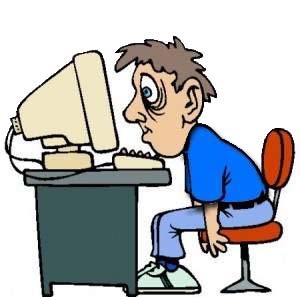 К числу таких функций относятся:
организация сессии, изменение состояния сервера
и базы данных, создание других объектов БД, 
запросы на выполнение операторов SQL и проч. 

В некоторых СУБД (Oracle, ЛИНТЕР) имя пользователя совпадает с именем схемы. Создается командой CREATE USER. Каждый объект БД принадлежит тому пользователю, который его создал, и находится в его схеме. Полное имя объекта БД (кроме базы данных и пользователей) состоит из имени схемы, в которой он создан, и собственно имени объекта, например:
			scott.emp
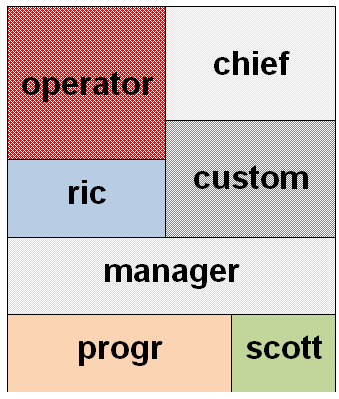 22
Основные объекты базы данных
Таблица (TABLE) является базовой структурой реляционной модели: вся информация в базе данных хранится в таблицах. Таблицы состоят из множества поименованных столбцов или атрибутов. Множество значений столбца определено с помощью ограничений целостности (множества допустимых значений). Таблица может быть пустой или состоять из одной или более строк значений атрибутов. Создается командой CREATE TABLE:
     create table children( parent   numeric(6) not null references staff,
	name  varchar(30) not null,
	birth date not null,
	sex   char  check(sex in ('ж', 'м')));

Представление (VIEW) – это поименованная, динамически поддерживаемая сервером выборка данных из одной или нескольких таблиц. Данные в представлении не хранятся: сервер формирует представление каждый раз при обращении к нему. Создается командой CREATE VIEW:
     create view child as
	select c.*, s.name sname from children c, staff s
	where c.parent = s.id;
23
Основные объекты базы данных
Индекс (INDEX) – это объект базы данных, создаваемый для повышения производительности выборки данных. Индекс создается для столбца (столбцов) таблицы и обеспечивает более быстрый доступ к данным этой таблицы за счет упорядочения данных столбца (столбцов) по значению. Создается командой CREATE INDEX.
  create index ind_emp_sal
     on emp (salary);
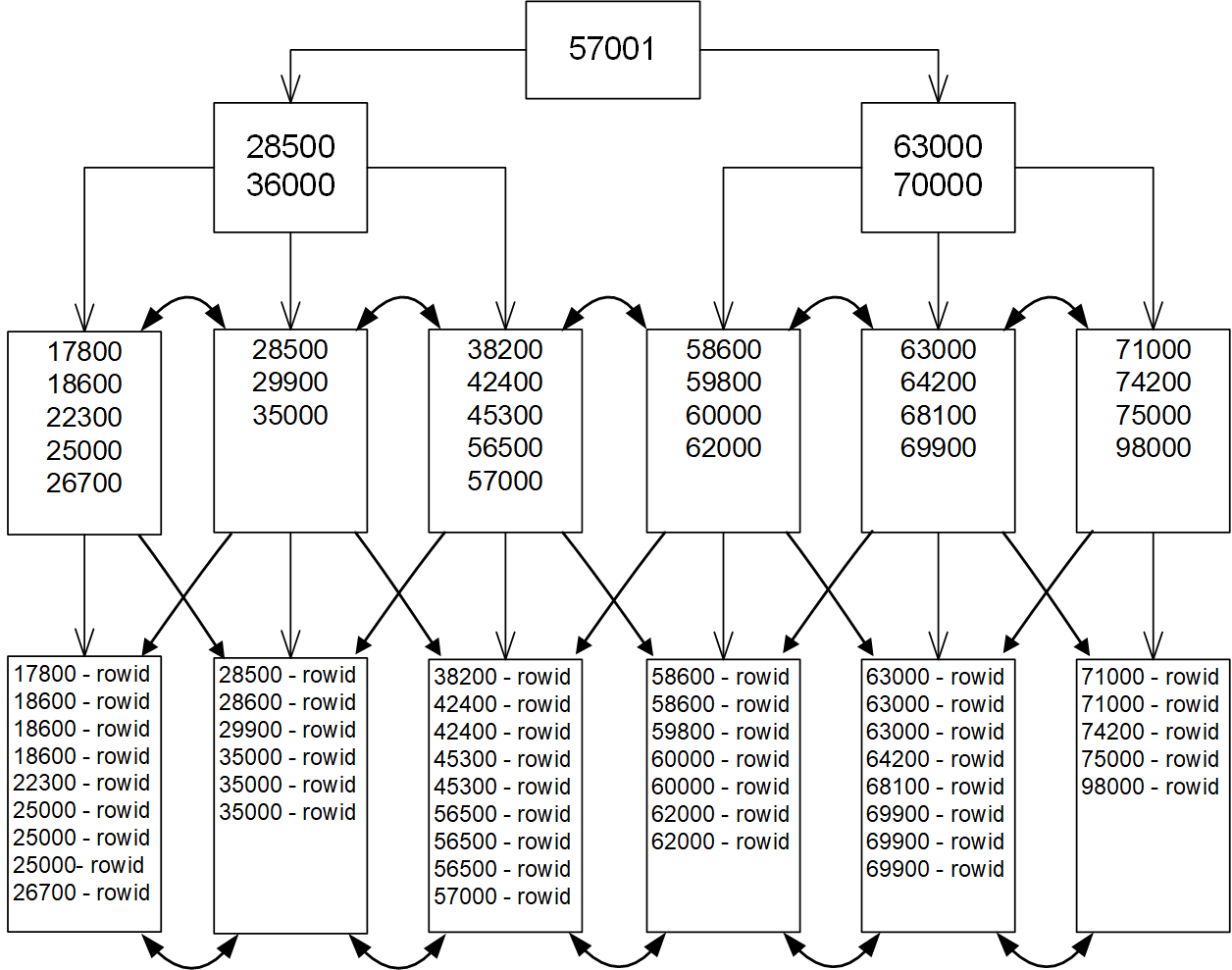 select *
from emp
where salary = 60000;
24
Основные объекты базы данных
Для программирования алгоритмов обработки данных, поддержки сложных правил целостности данных использует процедурные объекты (далее состав приведен для СУБД Oracle ):
Процедура (PROCEDURE) – это подпрограмма на языке PL/SQL, предназначенная для решения конкретной задачи обработки данных. Создается командой CREATE PROCEDURE.
Функция (FUNCTION) – это подпрограмма на языке PL/SQL, предназначенная для решения конкретной задачи и возвращающая конкретное значение. (CREATE FUNCTION).
Пакет (PACKAGE) – это поименованный, структурированный набор переменных, процедур и функций, связанных единым функциональным замыслом. Пакет состоит из спецификации и тела пакета. Спецификация содержит описания внешних переменных, констант, типов и подпрограмм, а тело пакета – реализацию подпрограмм и описание внутренних переменных, констант и типов, которые доступны только внутри пакета. Спецификация пакета создается командой CREATE PACKAGE, а тело пакета – CREATE PACKAGE BODY.
Триггер (TRIGGER) – это хранимая процедура, которая автоматически запускается тогда, когда происходит связанное с триггером событие. Создается командой CREATE TRIGGER.
25
Основные объекты базы данных
Специфичными для распределенных систем являются такие объекты Oracle как снимок и связь базы данных.
Снимок (SNAPSHOT) – локальная копия таблицы удаленной базы данных, которая используется либо для тиражирования (копирования) всей или части таблицы, либо для тиражирования результата запроса данных из нескольких таблиц. 
Связь базы данных (DATABASE LINK) – это объект базы данных, который позволяет обратиться к объектам удаленной БД. Имя связи базы данных можно рассматривать как ссылку на параметры механизма доступа к удаленной базе данных (имя узла, протокол и т. п.).
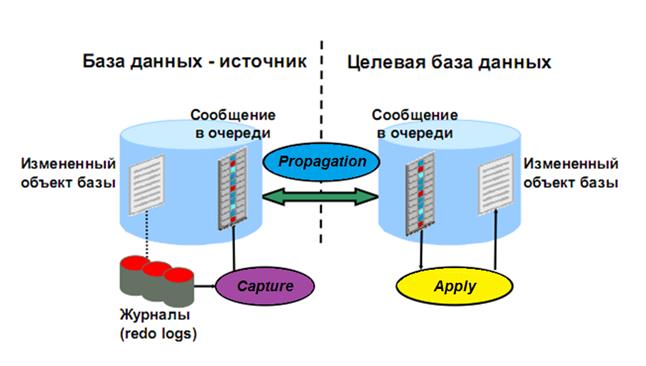 Oracle Streams – 
универсальное 
средство обмена 
данными.
26
Пример создания таблицы в Oracle
create table job (	
	pro         varchar(15)  not null  constraint fk_job_pro  references  project (abbr),
	tabNo    numeric(6)    not null  constraint fk_job_staff  references  staff,
	rel          varchar(20)  not null  default  'исполнитель',
	dbegin   date              not null,
	dend      date,
	primary key (tabno, pro),
    constraint ch_job_date  check (dend is null or dbegin < dend), 
    constraint ch_job_rel     check (rel  IN  ('исполнитель', 'руководитель', 'консультант') )
);
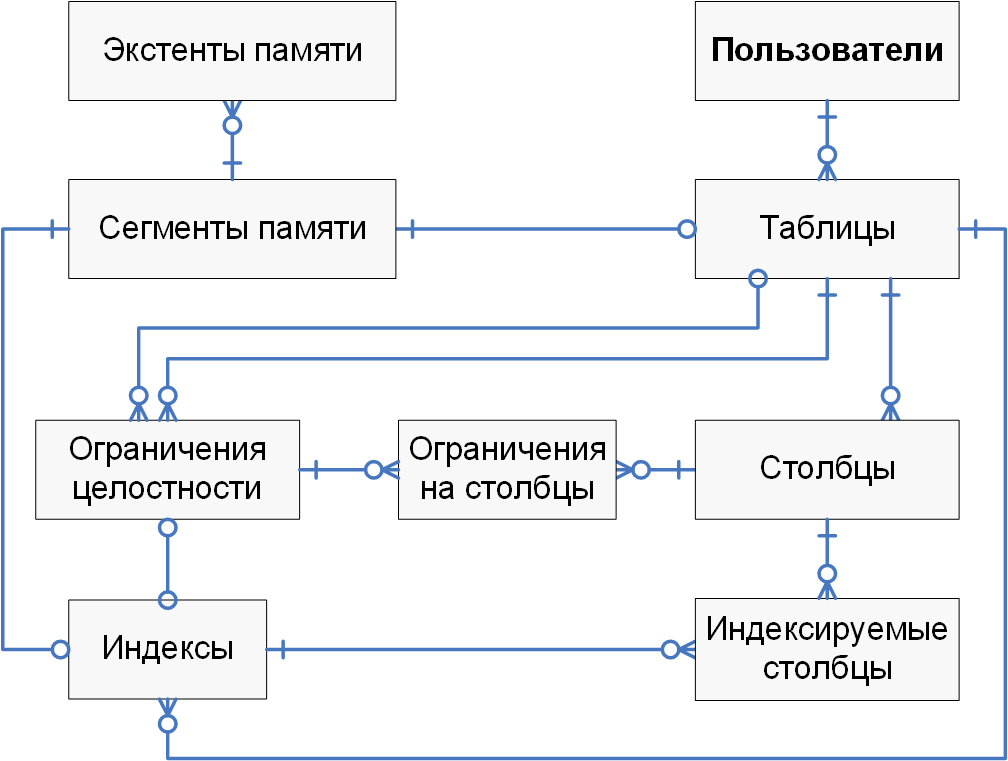 Содержимое каких таблиц ССД изменяется при выполнении каждой строки этой команды?
27